NOTゲートのアクリルパズルをつくってみた
秋田純一
@akita11
CMOSレイアウトと立体構造
・・・なるほどわからん
つくりましょうそうしましょう
とりあえずゲート長=5000μmで
設計ルールはOpenRule1umを意識しつつ、
細かいところは適当に
つくりましょうそうしましょう
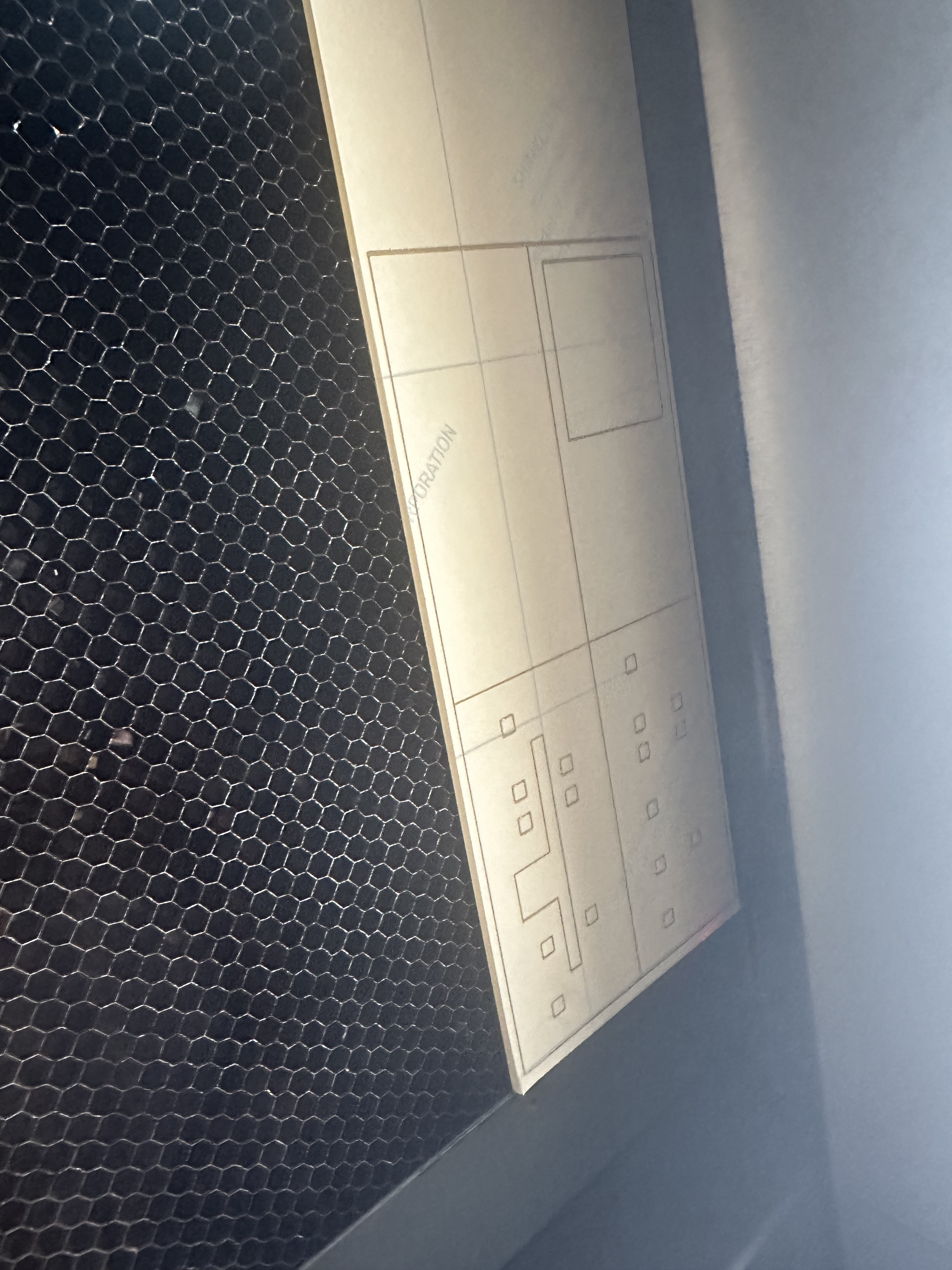 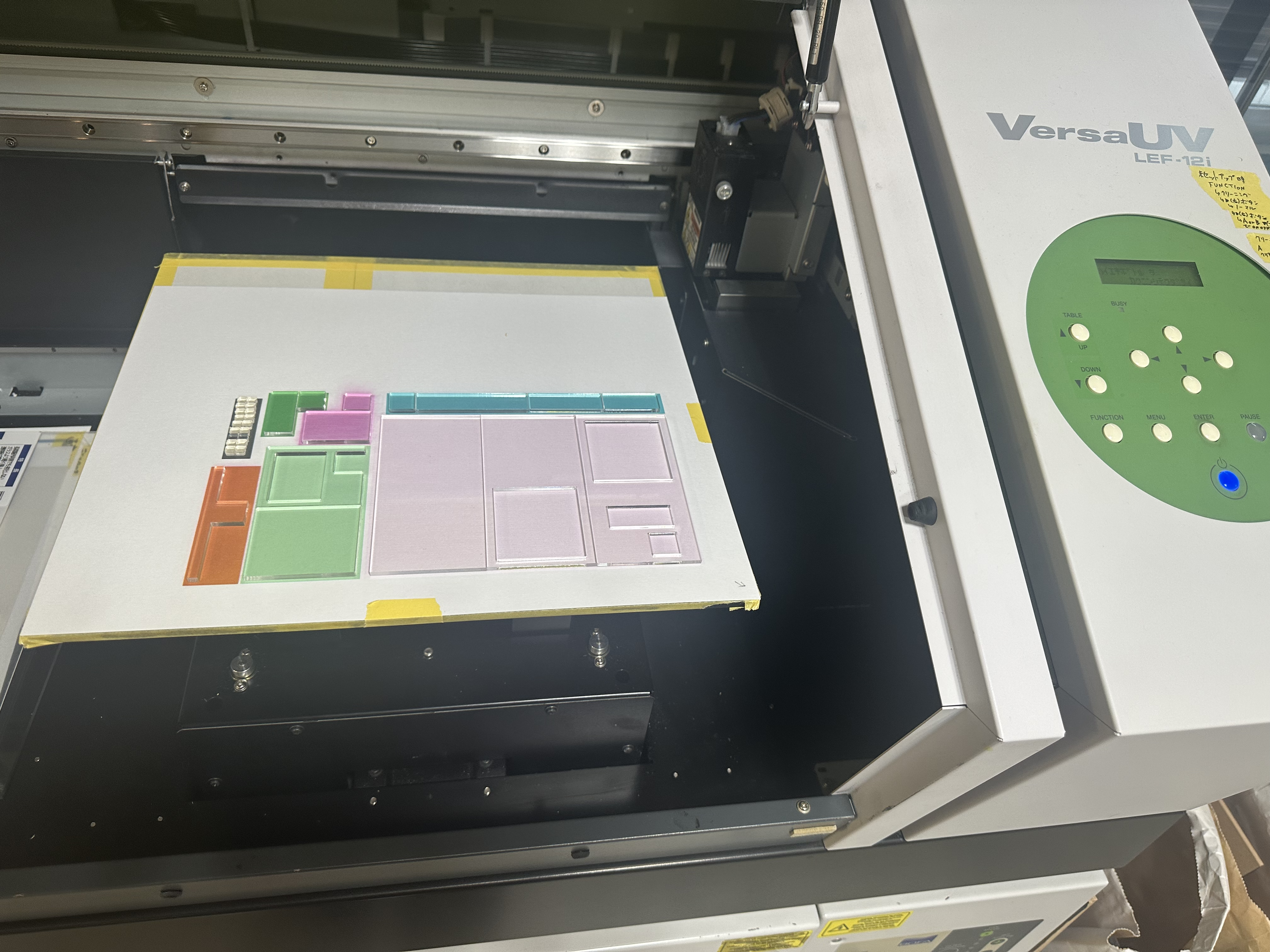 どこのご家庭にもある
レーザーカッターとUVプリンタで
さくっと製作
けっこういいのでは
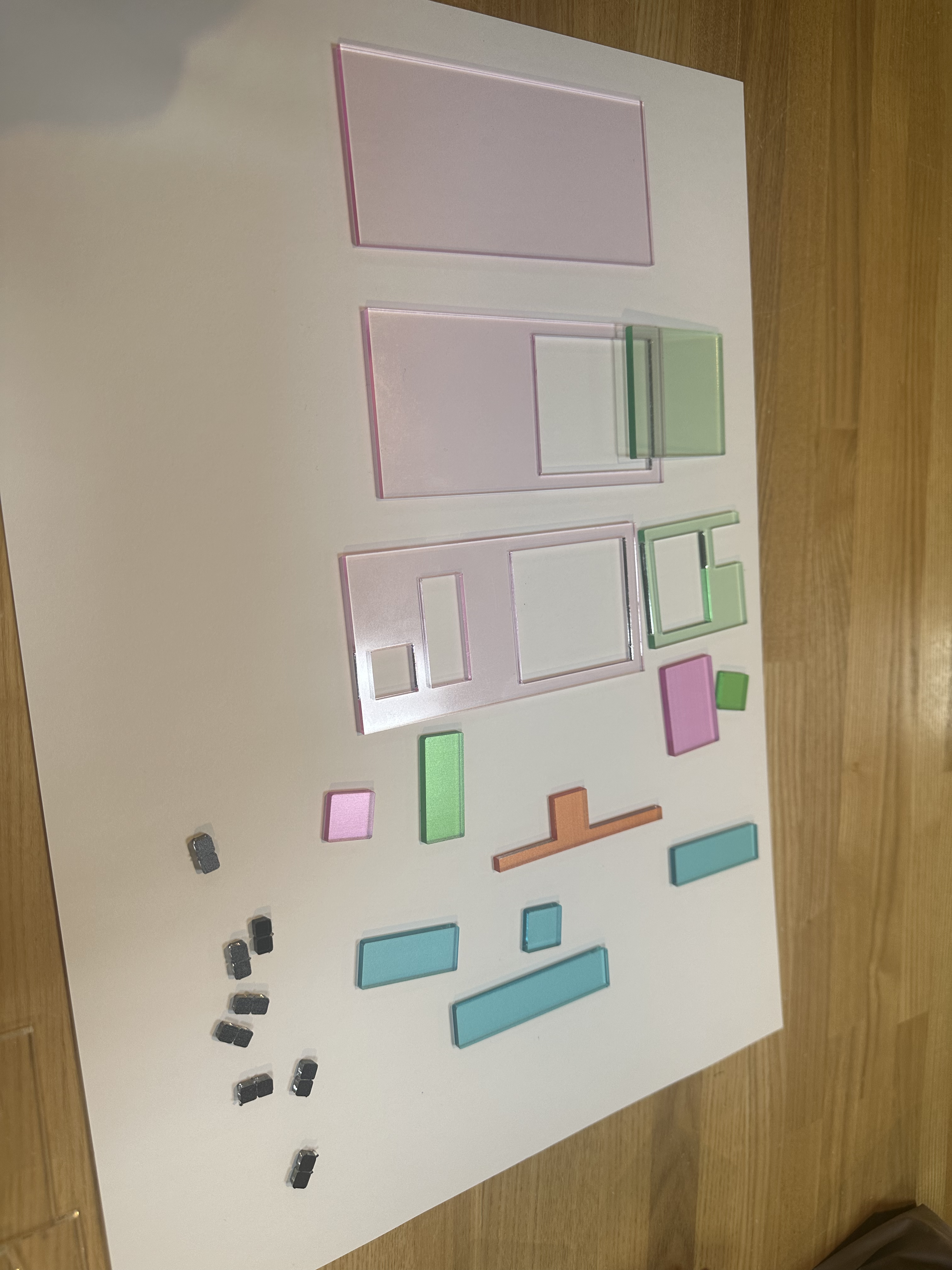 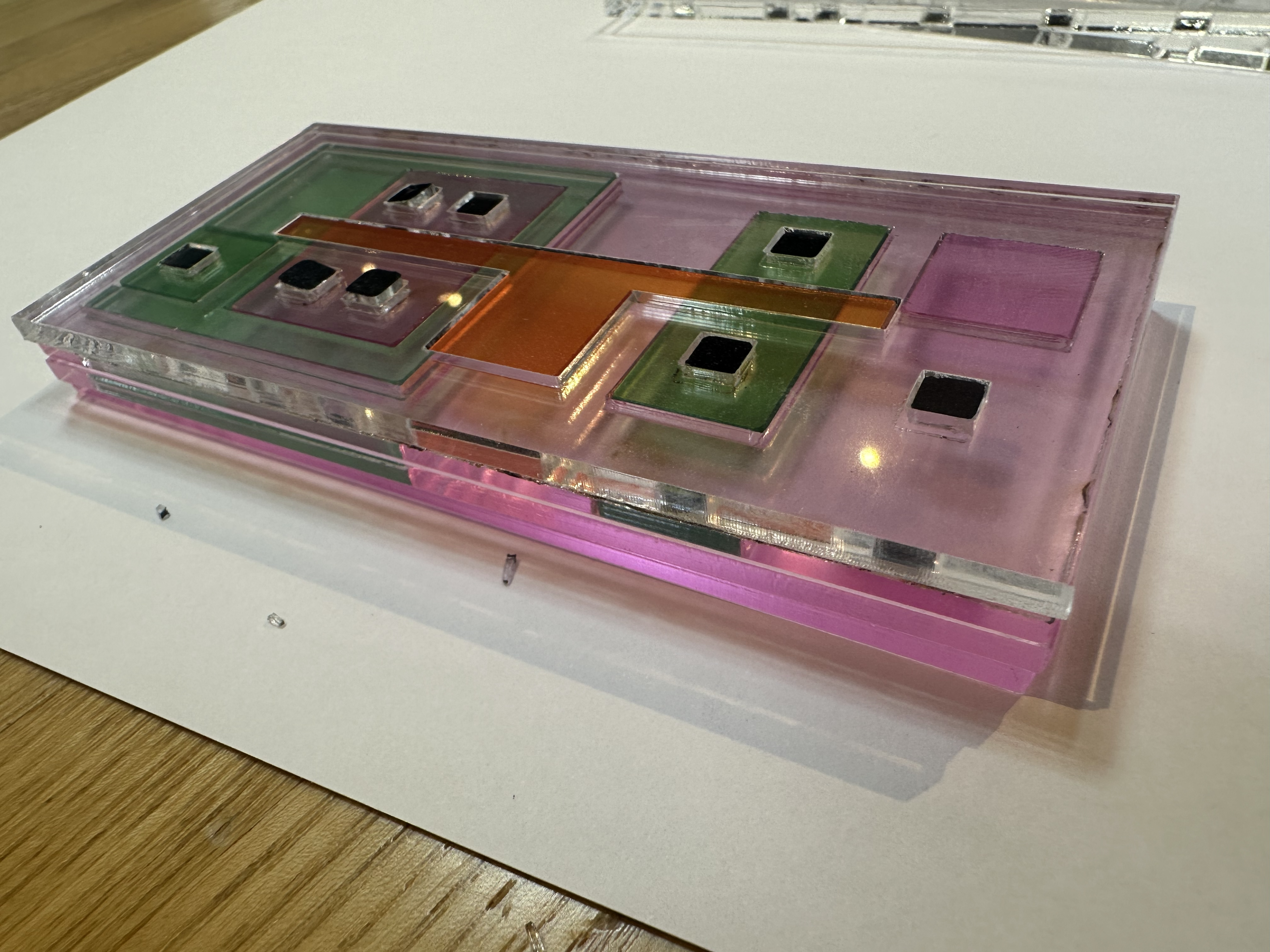 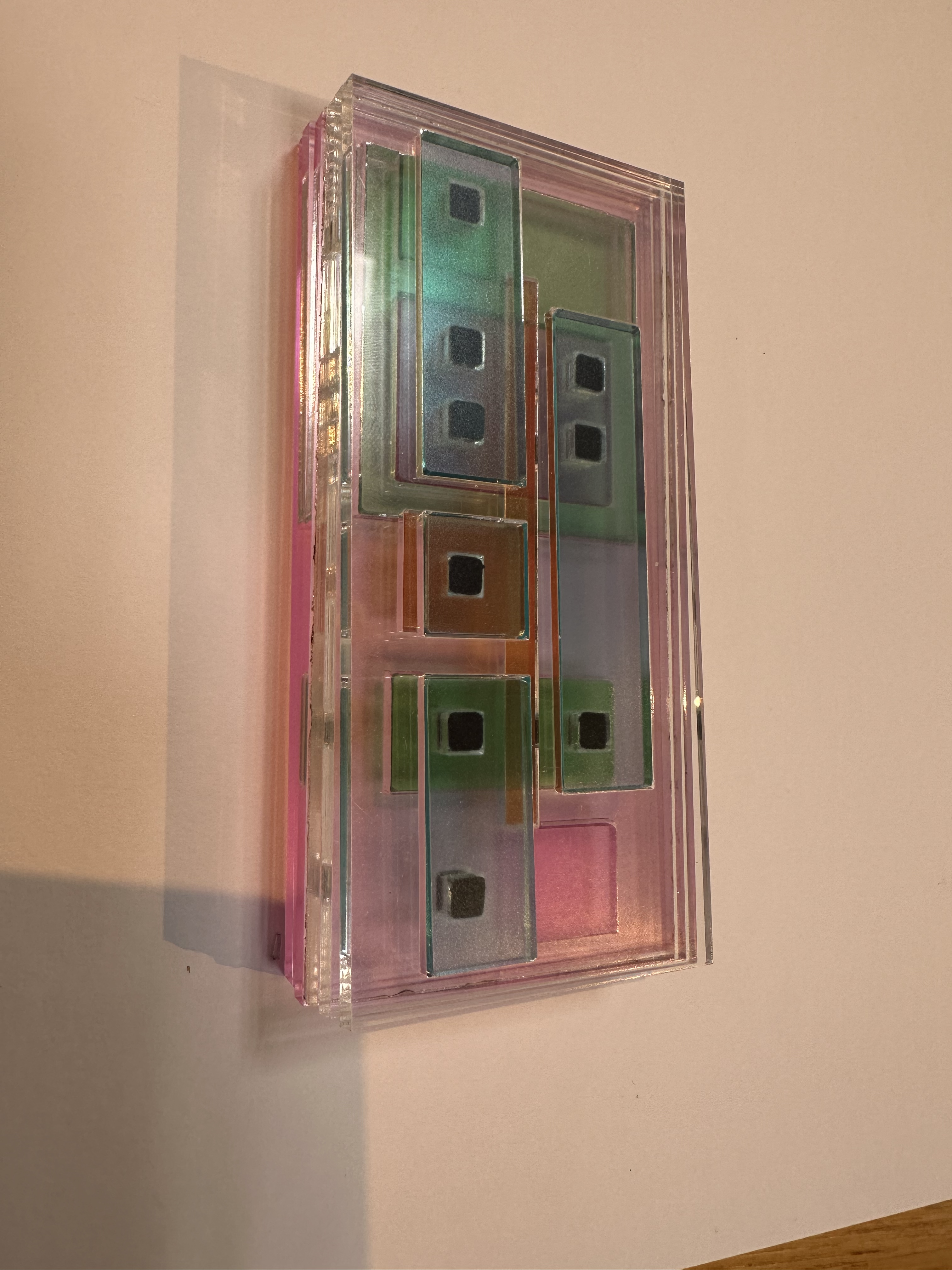 ほとんど見えないが、
ゲート酸化膜（極薄）は
トレーシングペーパーで
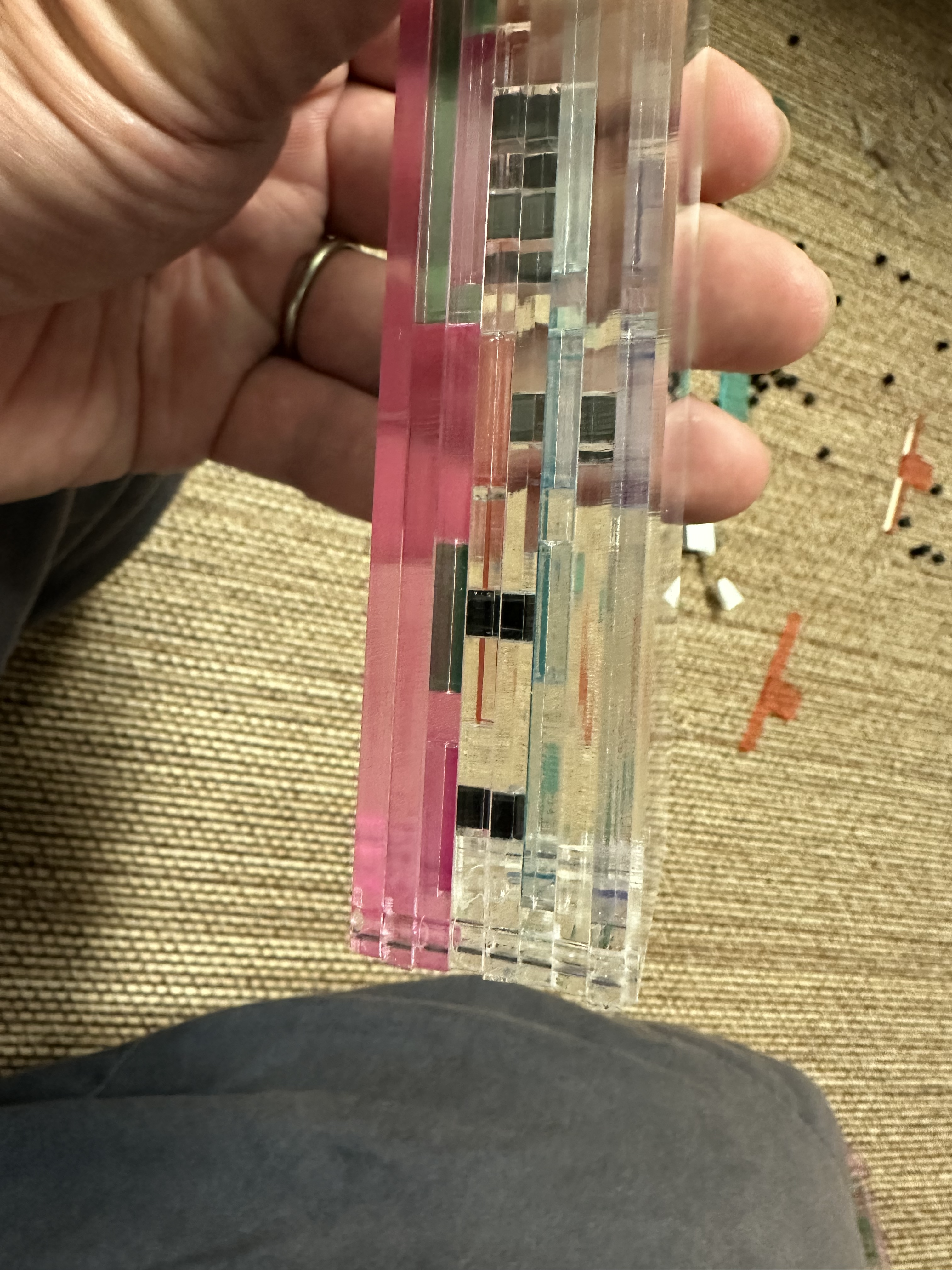 Cont/Viaを黒アクリルにしてみた
縦方向の接続の様子が
よくわかる
量産の効率up⤴
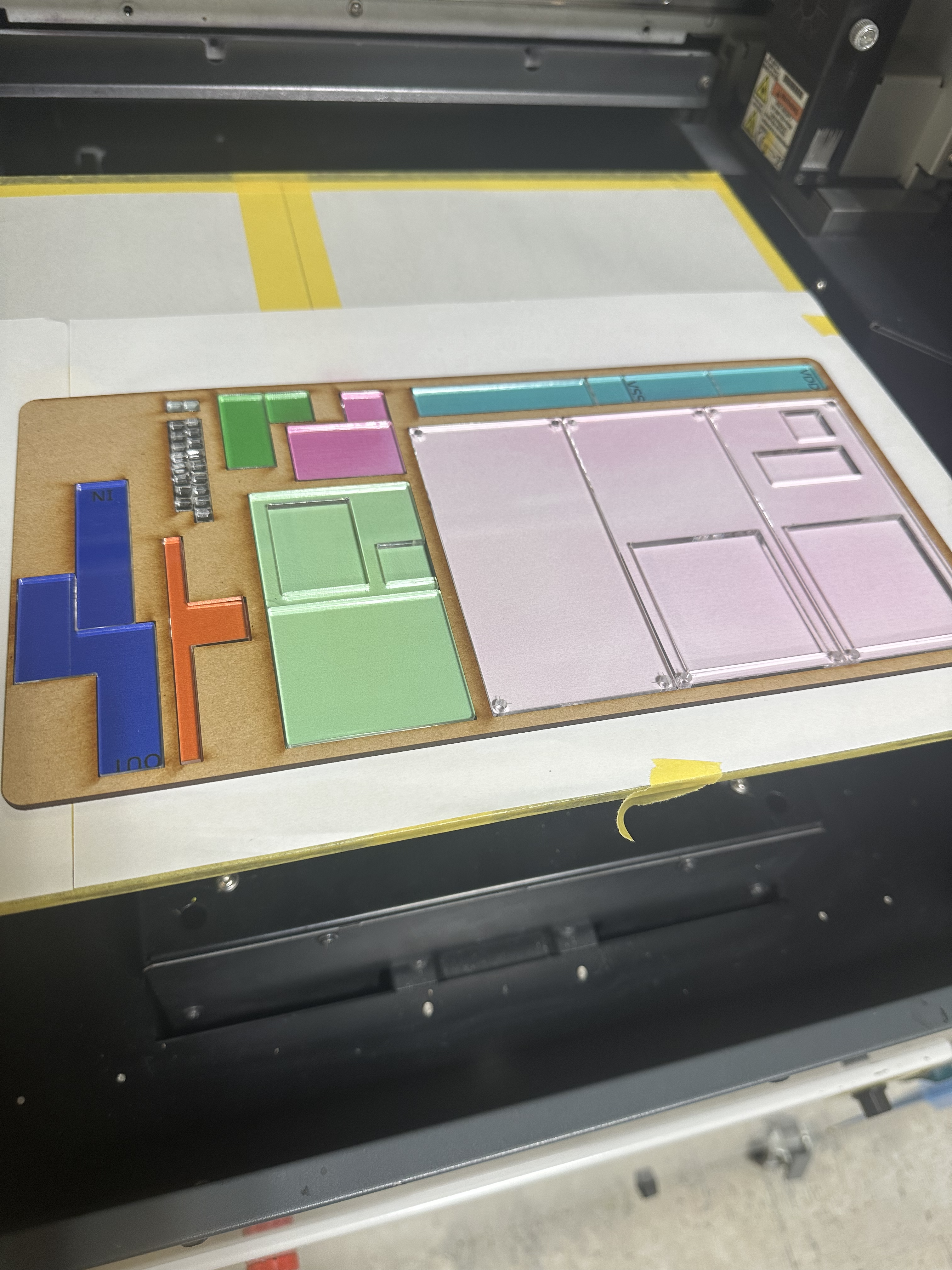 MDF板でアクリル板を置く場所の枠＝位置合わせの時間を大幅に短縮
調子に乗ってケースもつくってみた
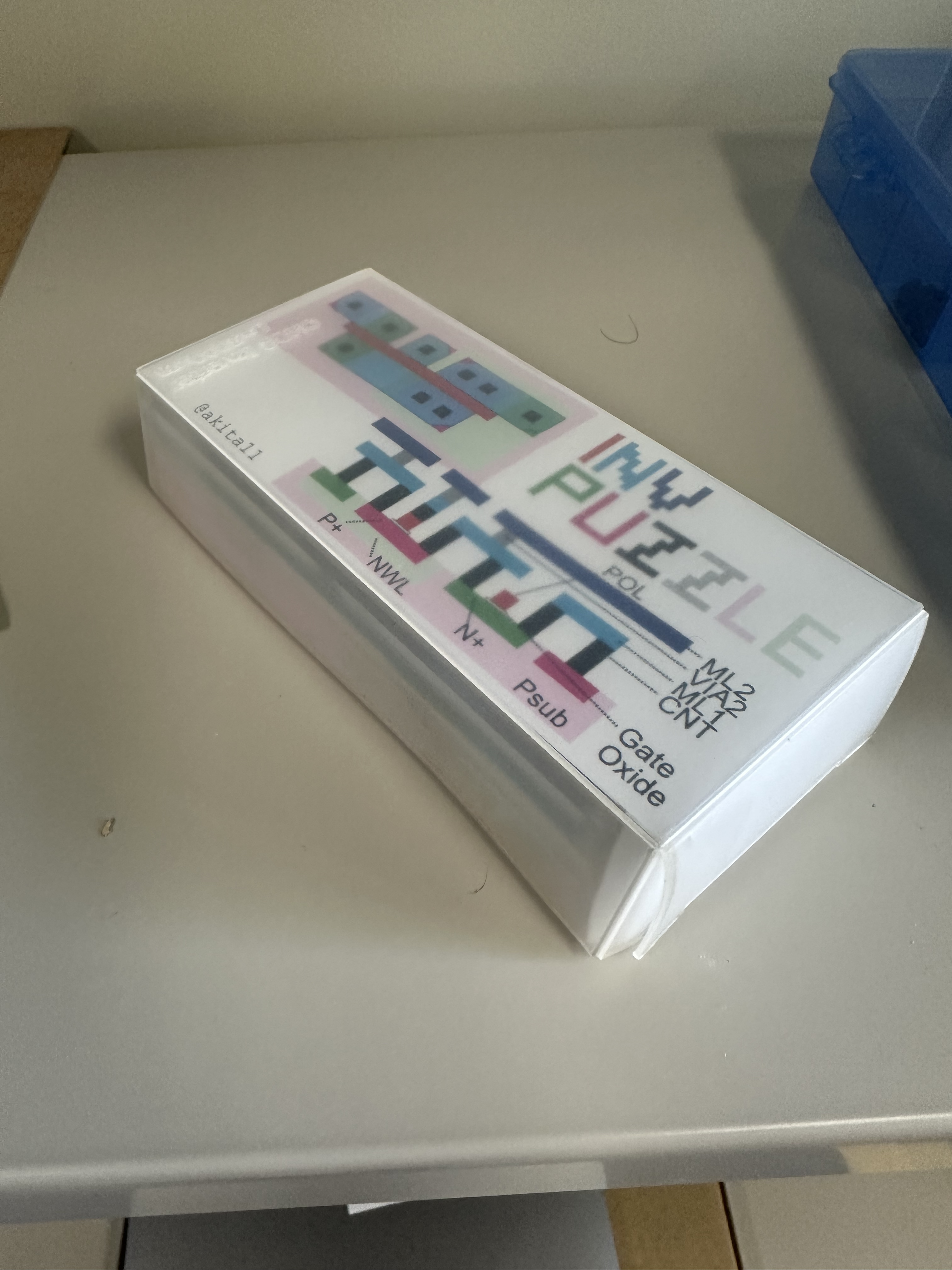 ここで箱の展開図をget→クリアファイルを開いてレーザーカット
https://www.order-box.net/tool-wanpaco/
早速お問い合わせが
#振り込めない詐欺 案件
おいくら万円ですの？
材料原価
アクリル板：１０００円くらい？
ケースやゲート酸化膜：誤差
加工費
レーザーカット＋UV印刷＝２０分ほど
いまは金沢市の施設で無料で使える